Recent Issues in Domestic Renewable Energy Policy
David Ripplinger
January 30th, 2013
Today’s Topics
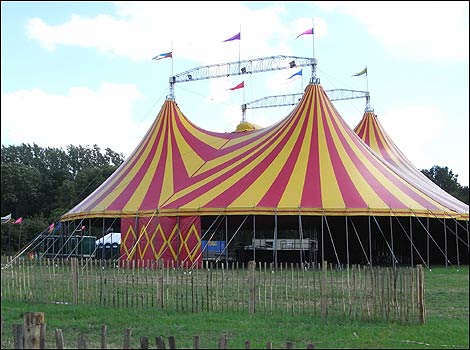 Wind Energy
Renewable Fuel Standard
Volumetric Excise Tax Credit
Wind and roller coasters
Wind Production Tax Credit (PTC)
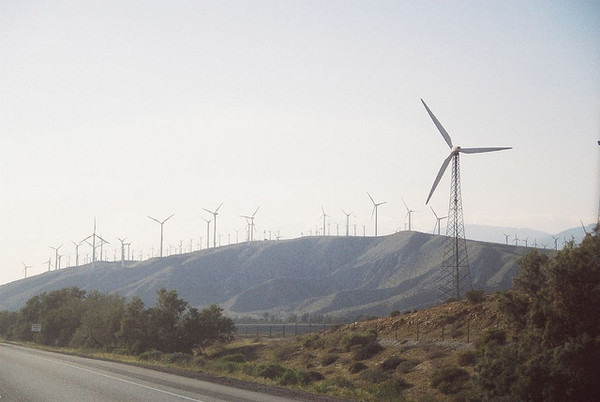 Provides a 2.2 cent tax break per kwH for the first ten years of a facility
The Roller Coaster
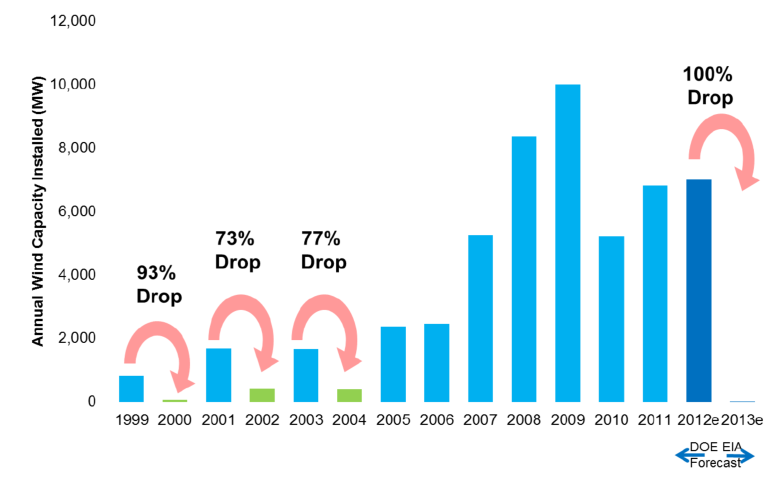 Source: AWEA, EIA
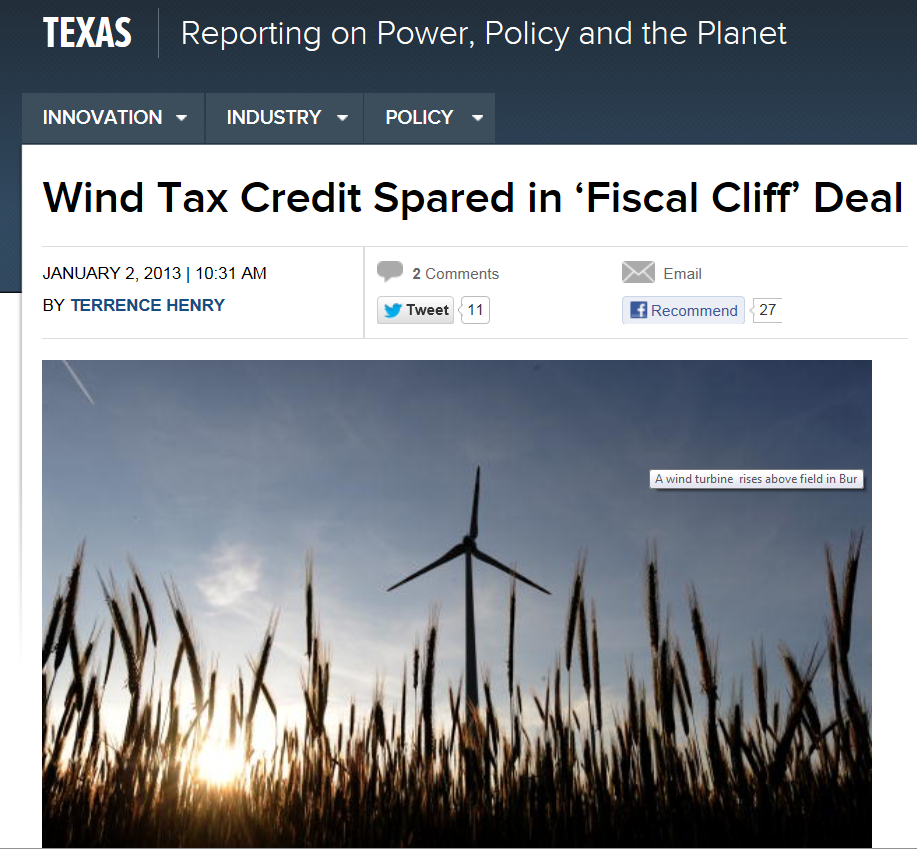 http://www.denverpost.com/breakingnews/ci_22296411/wind-energy-tax-credit-extended-one-year
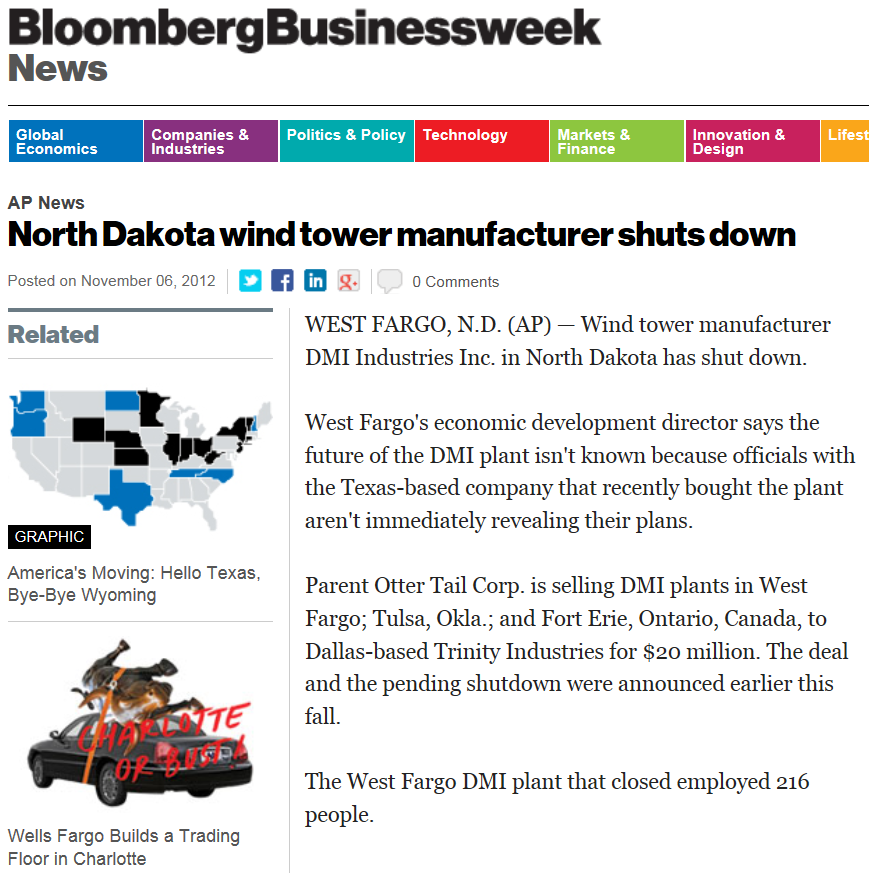 The effects
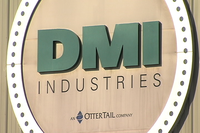 RIN Primer
The Renewable Fuel Standard
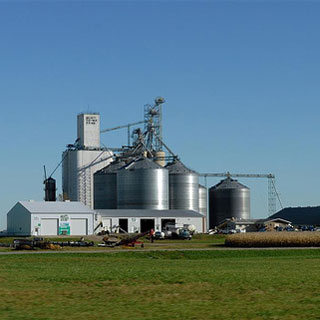 The expanded Renewable Fuel Standard (RFS2) is a federal law that mandates increasing use of biofuels.
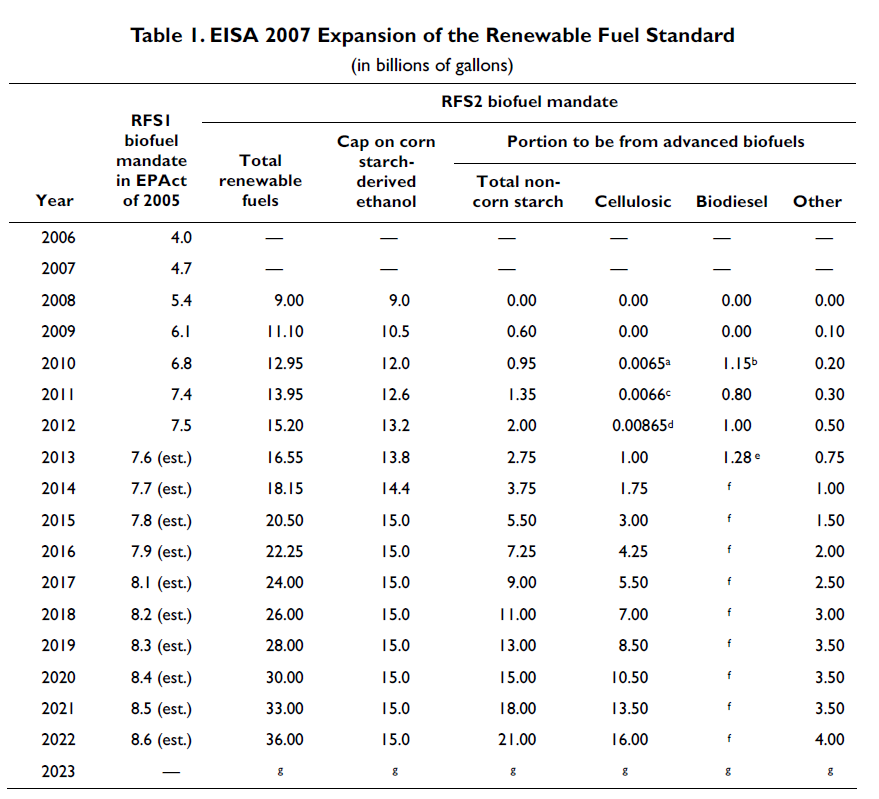 Congressional Research Service
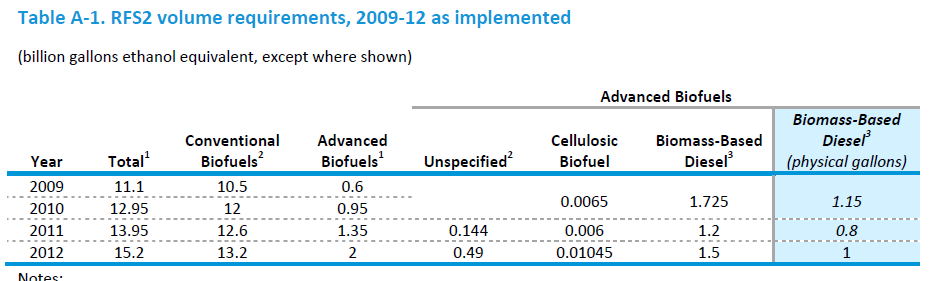 Source: EIA
How the policy is enforced
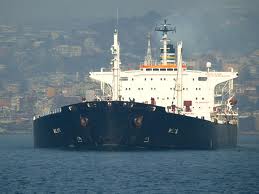 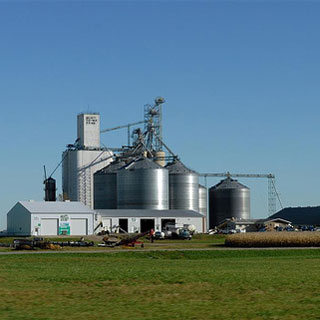 Each gallon of renewable fuel produced in or imported into the United States is assigned a 38 digit Renewable Identification Number (RIN).  The RIN is attached to the physical commodity until it is purchased by a blender.
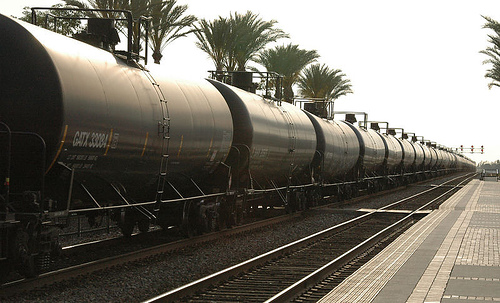 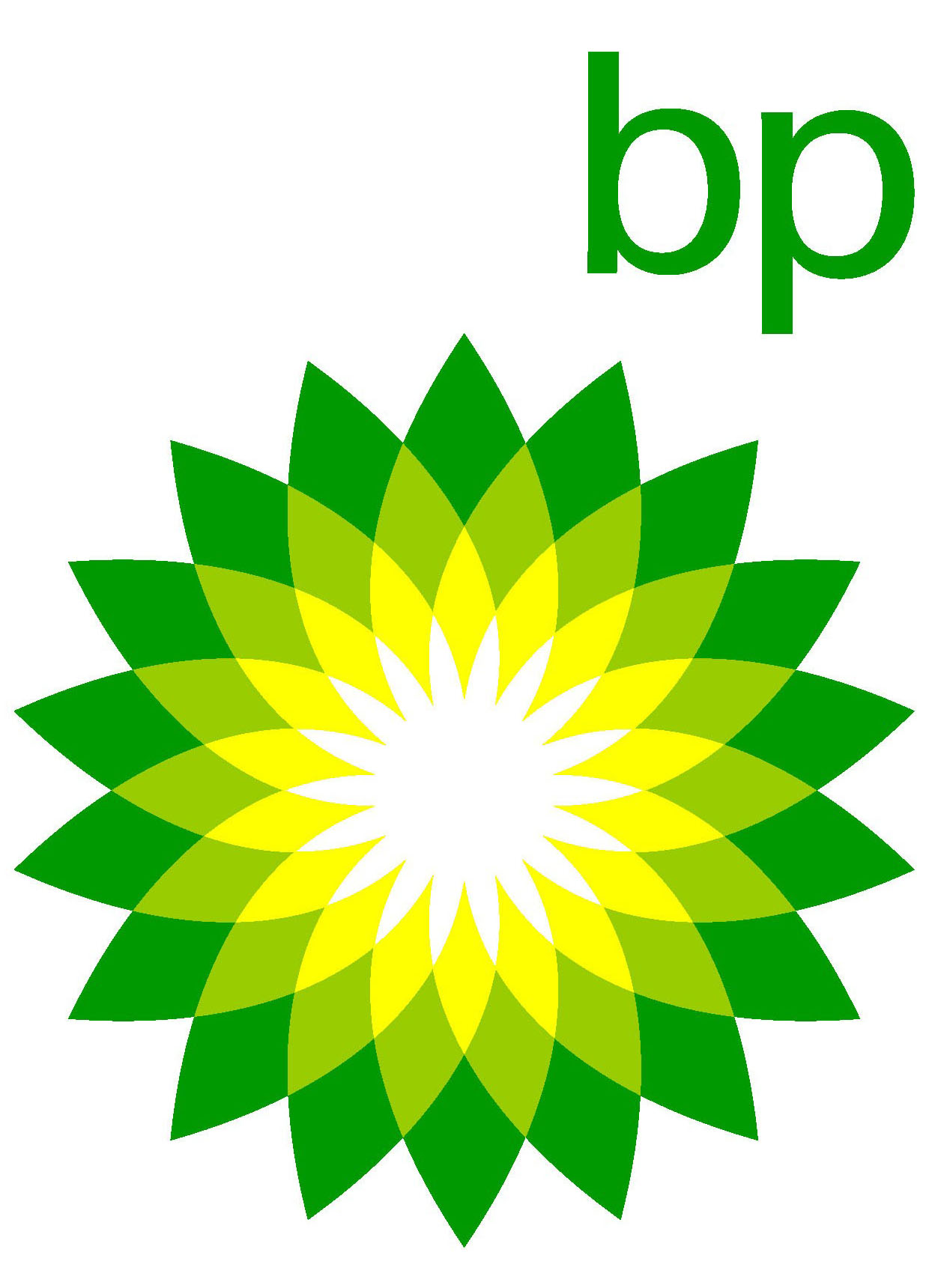 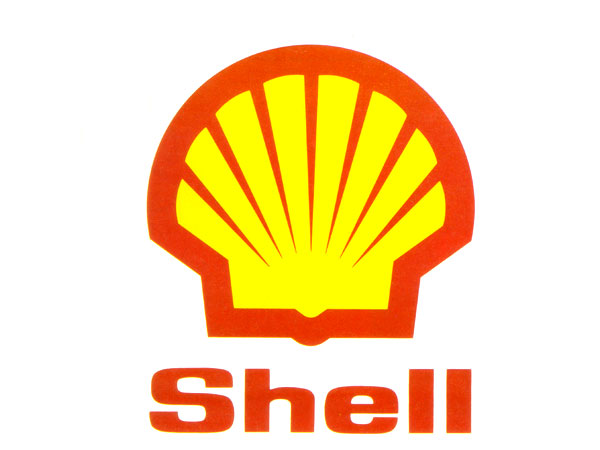 How the policy is enforced
Blenders must acquire a sufficient number of RINs, their Renewable Volume Obligation (RVO), for each of the four fuel types based on their blending activities in the previous year.  Failure to demonstrate compliance is subject to severe penalty by the EPA.
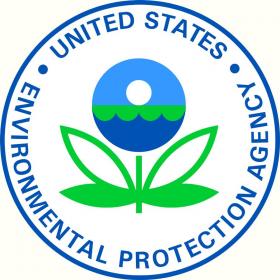 How the policy is enforced
RINs, once detached from the physical fuel to which it was assigned, can be traded or banked by a blender to meet their RVO.  

Arbitrage will force the value of a RIN (ignoring speculation and transaction costs) to the difference between the biorefinery’s and consumer’s prices.
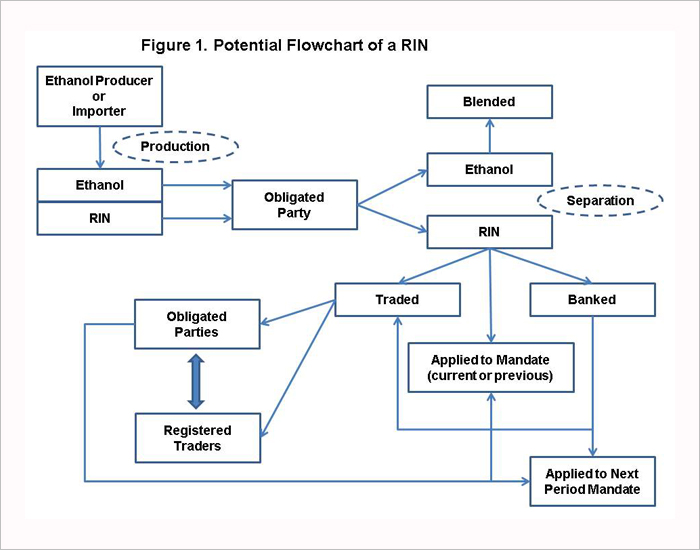 University of Illinois
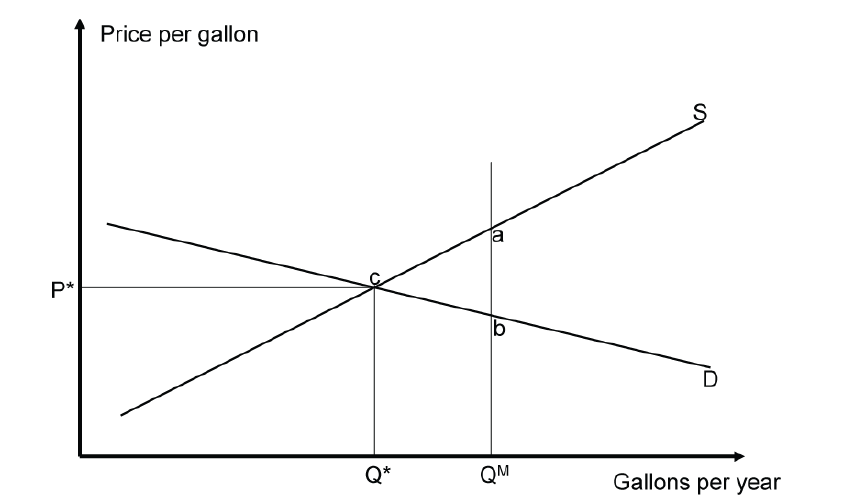 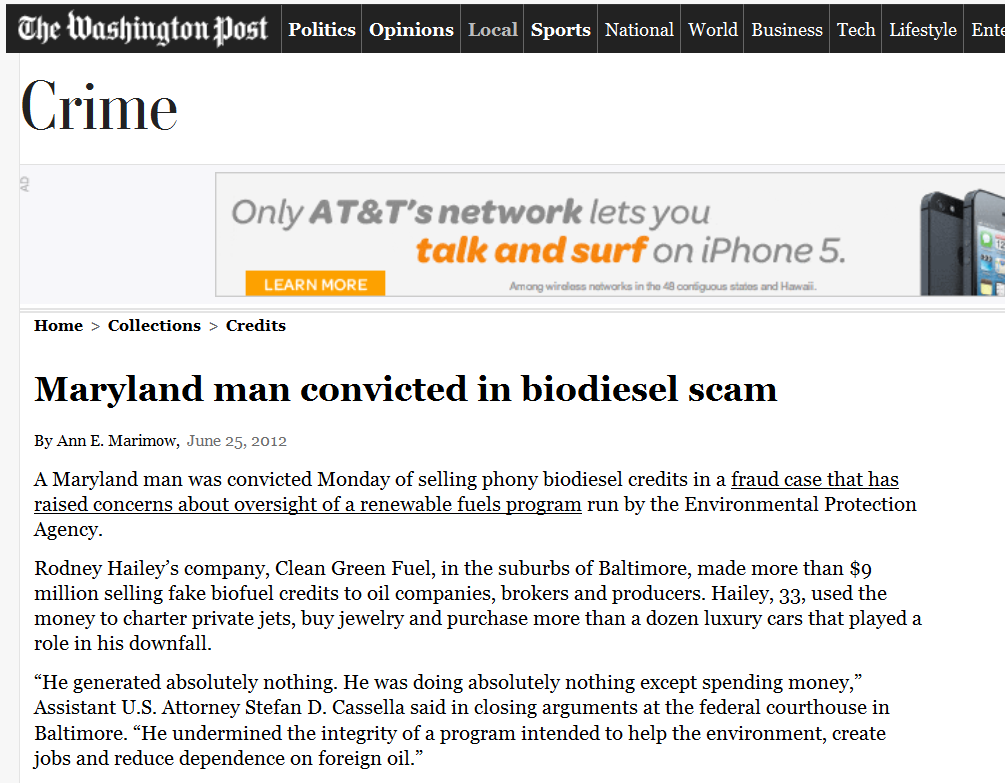 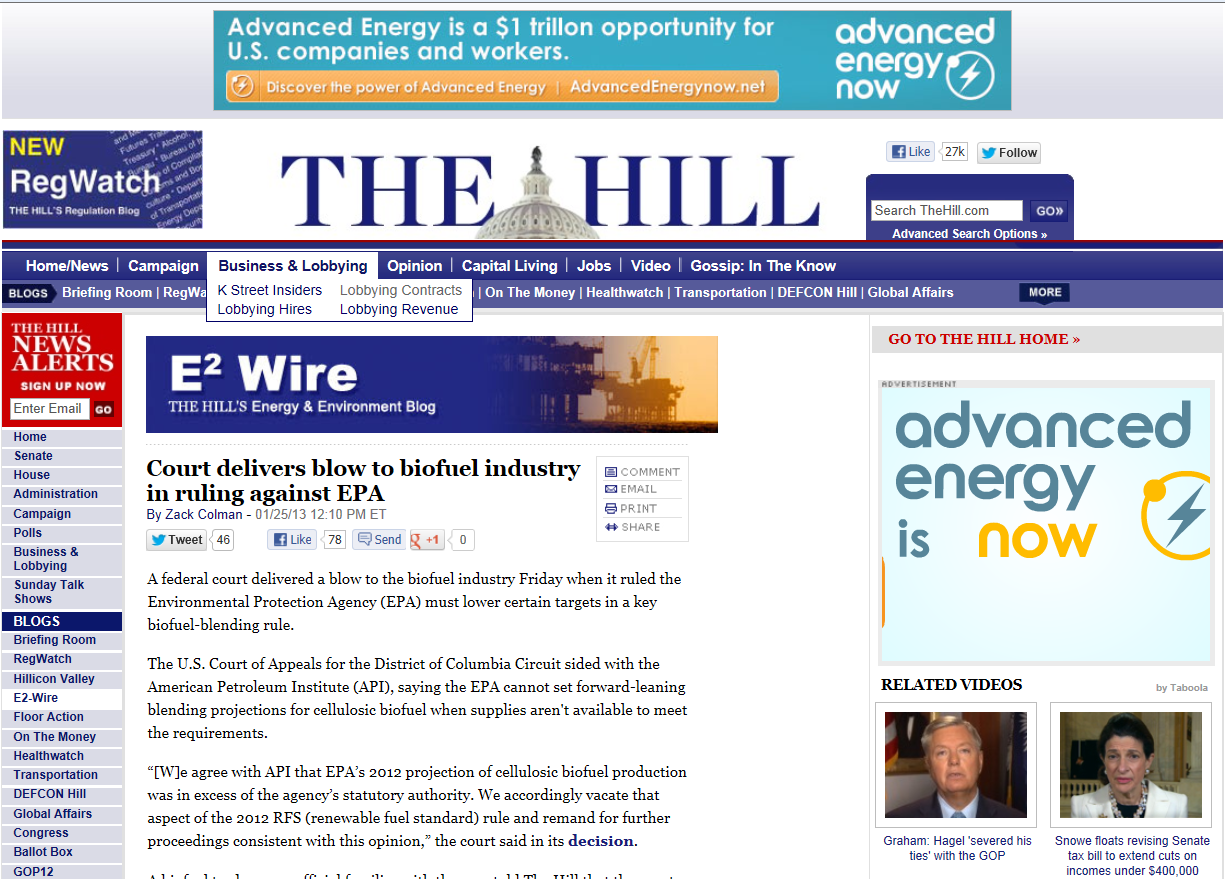 Splash and dash
VETC
The Volumetric Excise Tax Credit (VETC) was established in 1978 for ethanol and in 2004 for biodiesel.

In 2008, the credit was $.51 per gallon of ethanol and $1.00 per gallon of biodiesel blended in the United States
Splashing and Dashing
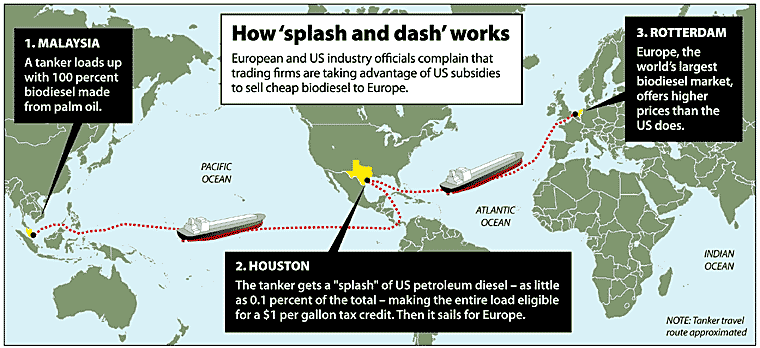 With Numbers
A company that shipped a tanker with 2.5 million gallons of biodiesel that was splashed with 2,500 gallons of diesel in New Orleans would be able to collect a $2.5 million tax credit.

Iowa State estimated that the biodiesel tax credit cost tax payers about $1.28 billion between January 2007 and August 2008.

Phased out in 2008.
Policy Abuse Revisited
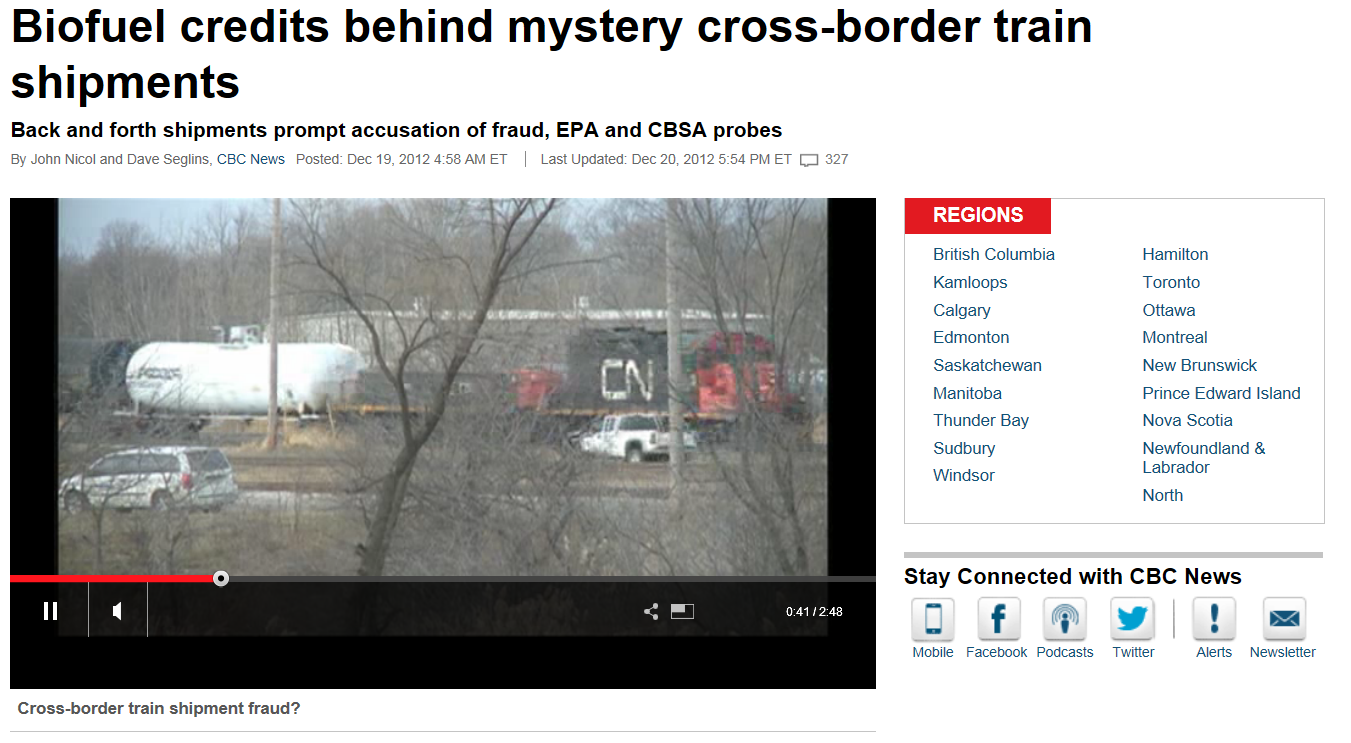 http://www.cbc.ca/news/canada/story/2012/12/19/mystery-biodiesel-train-credits.html
A review
Wind Energy – there is considerable instability in nearly all domestic energy policy

Renewable Fuel Standard – well designed mechanism* to ensure minimum levels of biofuels are used

Volumetric Excise Tax Credit – wow.